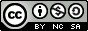 Peer Instruction in Discrete Mathematics by Cynthia Leeis licensed under a Creative Commons Attribution-NonCommercial-ShareAlike 4.0 International License.Based on a work at http://peerinstruction4cs.org.Permissions beyond the scope of this license may be available at http://peerinstruction4cs.org.
CSE 20 – Discrete Mathematics
Dr. Cynthia Bailey Lee
Dr. Shachar Lovett
2
Typical                              Weekly schedule in CSE 20
Classes: M-W-F

Read textbook before class

Reading quiz on Moodle, closes 1 hour before class

Do homework alone or in groups – best way to practice material and prepare for exams
3
Today’s Topics: Propositional logic
Logical Reasoning in CSE 20
What is (and isn’t) a proposition?
Propositional variables
Propositional variables and formulas 
not, and, or
Implication 
implies (if/then), if and only if (iff)
4
1. Logical Reasoning in CSE 20
5
Logical reasoning
It makes all other progress and innovation possible!
It saves us from scenes like this: http://www.youtube.com/watch?v=zrzMhU_4m-g
We will look at logic from a highly formal, mathematical perspective that allows us to be much more precise than just “what makes sense”
Many things that we can discover with proof and logic are very counter-intuitive! 
We have to rely on our formal approach, not just intuition about what seems to make sense
6
Analogy to algebra
2x + 6    ?=     2 (x + 3)
How do we know these are equal?
We can try out several values of x, like 3, -3, 1.3333… and see that both sides are equal (have to be sure to try “weird”/different examples not just obvious ones)
We can try every single value of x and check that both sides are equal
More than one of the above
None of the above
7
2. What is (and isn’t) a proposition?
8
(From the reading quiz)WHY isn’t “Where is the CSE lecture room?” a proposition?
Because only “yes/no” questions can be propositions (ex: “Do you like CSE 20?” would be a proposition).
Because questions can never be propositions.
Because the answer changes over time (CSE 20 is in different rooms each quarter).
None/more/other.
9
Propositions
Sentences that are either true or false
3 + 5 = 7
1 + 1 = 7
My name is Cynthia Lee
NO: 
Questions
Is 3 + 5 equal to 7?
Imperatives (commands)
Go to school.
For this class, we’ll not worry about differences of opinion
iPhones are better than Android phones.
10
3. Propositional variables
11
Back to the algebra analogy
2x + 6    ?=     2 (x + 3)
In Algebra, we study the forms of equations that are equal to each other (irrespective of what x is).
In logic, we study the forms of sentences that are equivalent to each other (irrespective of the particular facts/propositions in question).
In both Algebra and logic, we abstract these out by just assigning them a variable name.
12
Propositional variables
p = “You study.”
q = “You already knew all the material.”
r = “You will get an A in the class.”
Propositional formulas
Use the variables to construct more complex relationships:
s = if (p or q) then r.
This newly constructed thing is also a sentence that is either true or false—s is also a proposition!
13
4. Propositional formulas
14
Logical connectives
and ∧
or ∨
not ¬
if/then, implies →
if and only if, iff ↔
All these take two* propositions and connect them into a new proposition
15
Practice: Make an English sentence into a propositional formula
s = “If you want to learn logic, then you should take CSE 20.”
p = “learn logic”, q = “CSE 20”, s = p IMPLIES q
p = “If you want to learn logic”, q = “then you should take CSE 20”, s = p AND q
p = “If you want to learn logic”, q = “then you should take CSE 20”, s = p IMPLIES q
p = “you want to learn logic”, q = “you should take CSE 20,” s = p IMPLIES q
p = “you want to learn logic”, q = “take CSE 20,” s = p AND q
16
“All these take two* propositions and connect them into a new proposition.”
Question: How do we know whether the new proposition is true?
If the answer is, “well, we have to read the proposition and decide if it seems true on a case-by-case basis,” then logic FAIL. 
Our whole purpose in studying logic is to have a known way of determining this based on the form of the proposition’s composition and the truth of each input variable.
We summarize these “known ways of determining” in truth tables.
17
Truth tables: not
If “I like CSE 20.” is true, then what do we know about the negation: “I do not like CSE 20.”? 
We know it must be false.
It doesn’t matter what the sentence is, taking the negation of a true sentence will give you a false sentence.
18
I’m interested in seeing if this makes intuitive sense to you—can you explain why each output makes sense, using example sentences?
Truth tables: AND
T, F, F, T
F, T, T, T
F, F, F, T
F, T, T, F
None/more/other
19
I’m interested in seeing if this makes intuitive sense to you—can you explain why each output makes sense, using example sentences?
Truth tables: OR
T, F, F, T
F, T, T, T
F, F, F, T
F, T, T, F
None/more/other
20
Practice: IMPLIES
p = “I got an A on every assignment, exam, and other assessment in CSE 8A”  (assume True)
q = “I got an A in CSE 8A” (assume True)
r = “My dog loves macaroni.”  (assume True)
Which of the following are true?
p IMPLIES q
r IMPLIES q
q IMPLIES r
None/More/Other
21
Note about implication and causality
In logic, we are looking at the form of the arguments
s = p IMPLIES q
To know if the proposition s is true, it is not necessary for p to cause q
To determine if s is true, we only care if p is true and if q is true (then look at the truth table)
You don’t know what automata is, do you? SOON!
22
Making our own connective: AtLeastOneOfTheseThreeALOOTT(p,q,r)
Let’s make a truth table for ALOOTT.    How many rows and columns should be in our truth table (ignoring header row)?
5 rows, 4 columns
6 rows, 4 columns
7 rows, 4 columns
8 rows, 4 columns
9 rows, 4 columns